APOKALIPSA
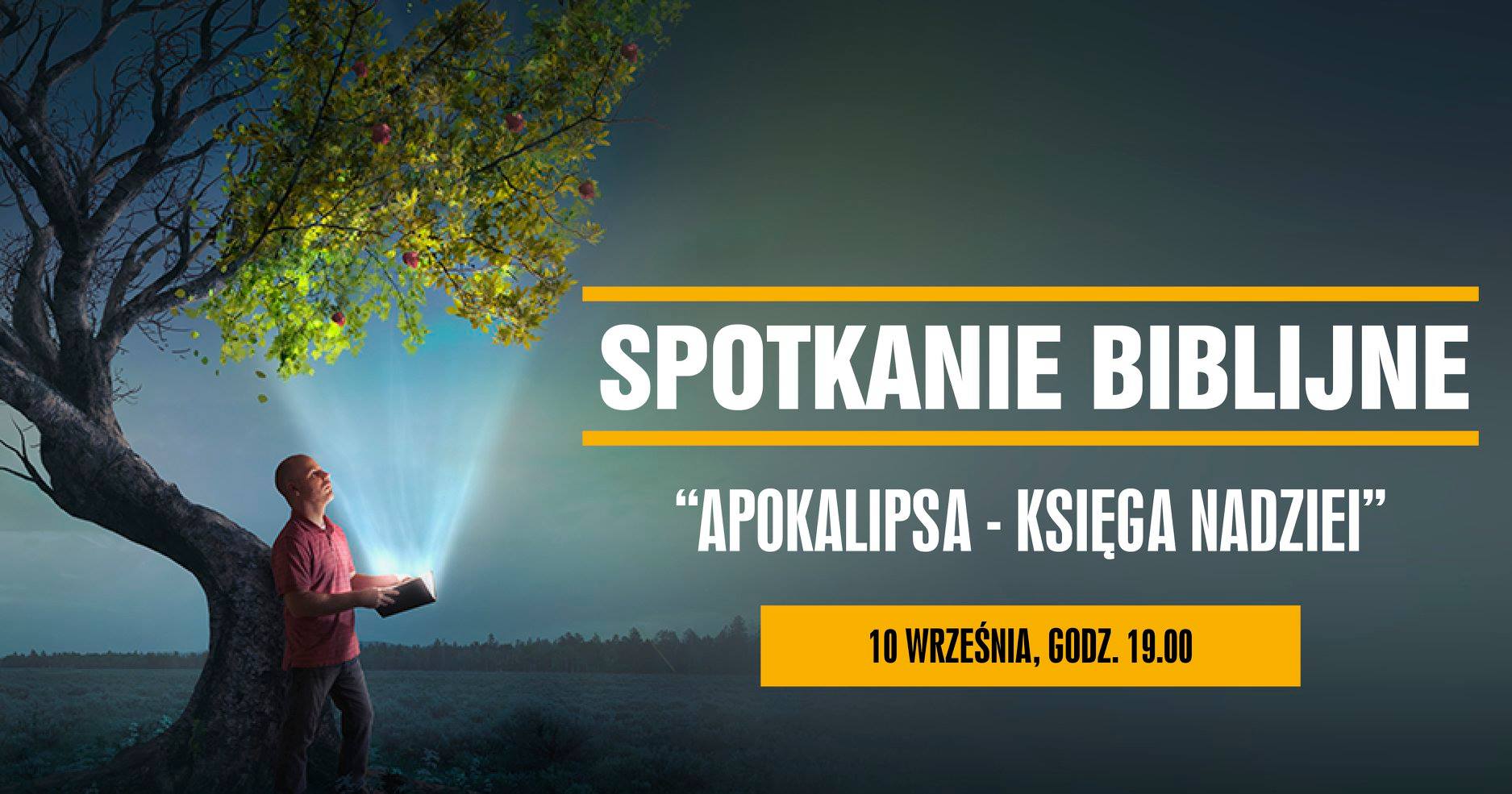 KSIĘGA NADZIEI
WALKA DUCHOWA
Ciało, świat, demon
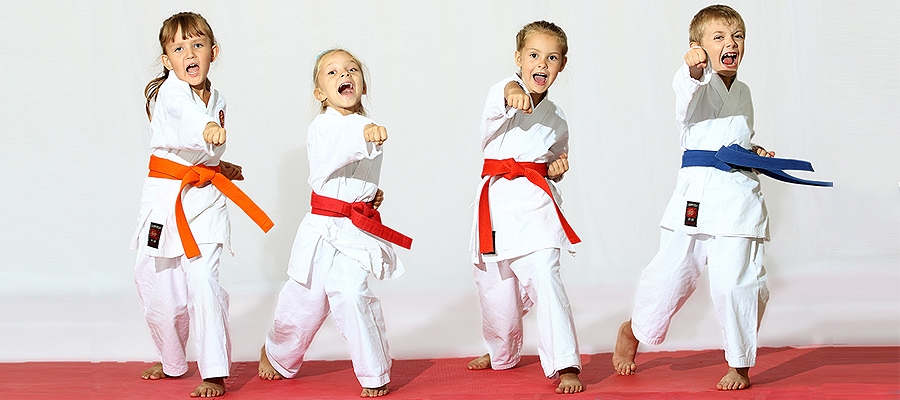 Walka duchowa – postawowe pytania
Jaka jest moja świadomość walki duchowej?
Jakie jest nauczanie Kościoła w tym względzie?
Czy masz wrogów duchowych?
Wygrywasz czy przegrywasz?
Czym jest walka duchowa?
Termin walka duchowa nigdy nie pojawia się w Biblii. Jest to termin teologiczny i duszpasterski na określenie konfliktu moralnego w życiu chrześcijańskim.
Jest to metafora wskazująca na źródła kuszenia i radzenia sobie z nimi.
O realności walki ze złym mówią nam doświadczenia wielu świętych. 
Jan Vianney: Diabeł kusi przede wszystkim piękne dusze.
Mała Arabka: Ci, którzy wymierzają policzki, przygotowują diamenty dla korony. W piekle są wszelkiego rodzaju cnoty, ale nie ma pokory; a w niebie są wszelkiego rodzaju grzechy, ale nie ma pychy.
O. Pio: Kiedy pojawia się pokusa, wówczas zaraz uciekaj do Boga. Tu zwycięża ten, kto ucieka. Nie gódź się dobrowolnie na to, co podsuwa ci wróg.
Biblijne sugestie
Rdz 3, 1: 		A wąż był bardziej przebiegły niż wszystkie zwierzęta lądowe, 		które Pan Bóg stworzył. On to rzekł do niewiasty: «Czy 			rzeczywiście Bóg powiedział: Nie jedzcie owoców ze wszystkich 		drzew tego ogrodu?»
Wj 15, 3: 
		Pan, mocarz wojny, 		Jahwe jest imię Jego. 
Łk 41, 31:  	Albo który król, mając wyruszyć, aby stoczyć bitwę z drugim 		królem, nie usiądzie wpierw i nie rozważy, czy w dziesięć tysięcy 		ludzi może stawić czoło temu, który z dwudziestoma tysiącami 		nadciąga przeciw niemu? 
Rz 7, 23: 	W członkach zaś moich spostrzegam prawo inne, które toczy 		walkę z prawem mojego umysłu i podbija mnie w niewolę pod 		prawo grzechu mieszkającego w moich członkach.
Zagrożenia wg pogan
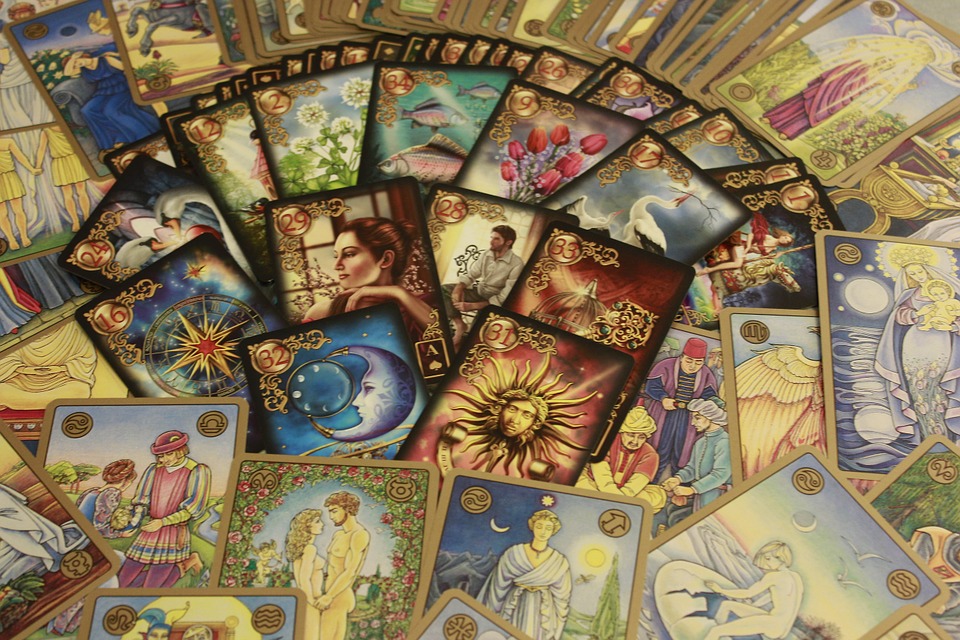 Zagrożenia wg filozofów
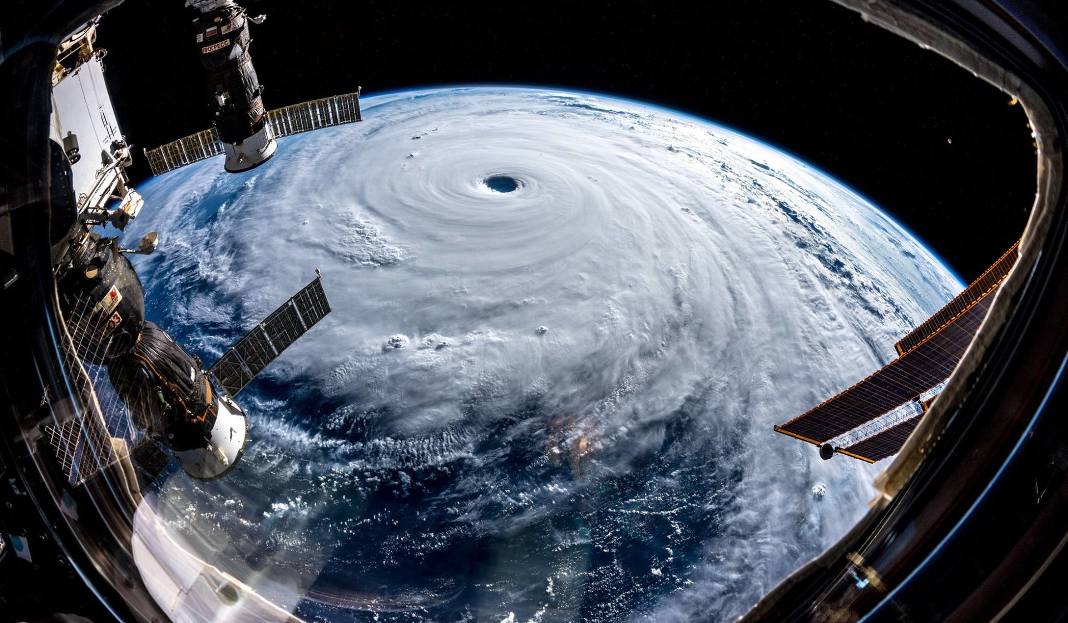 Zagrożenia wg Biblii
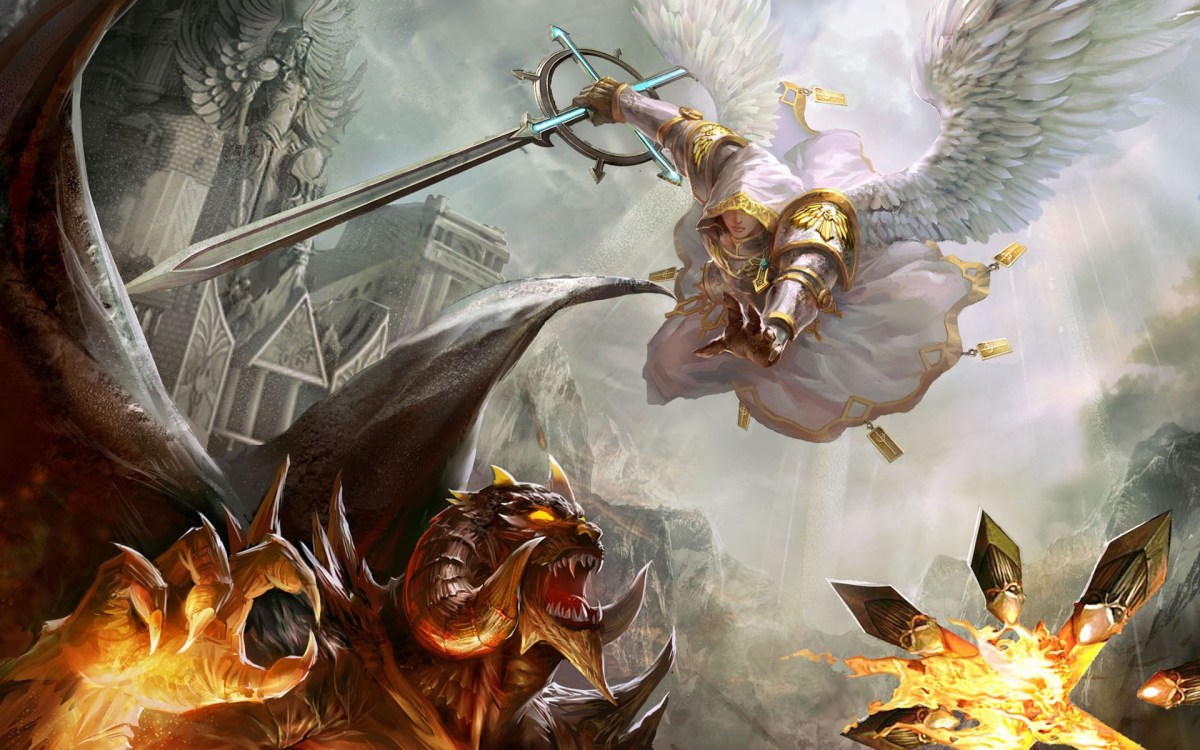 Historia walki duchowej
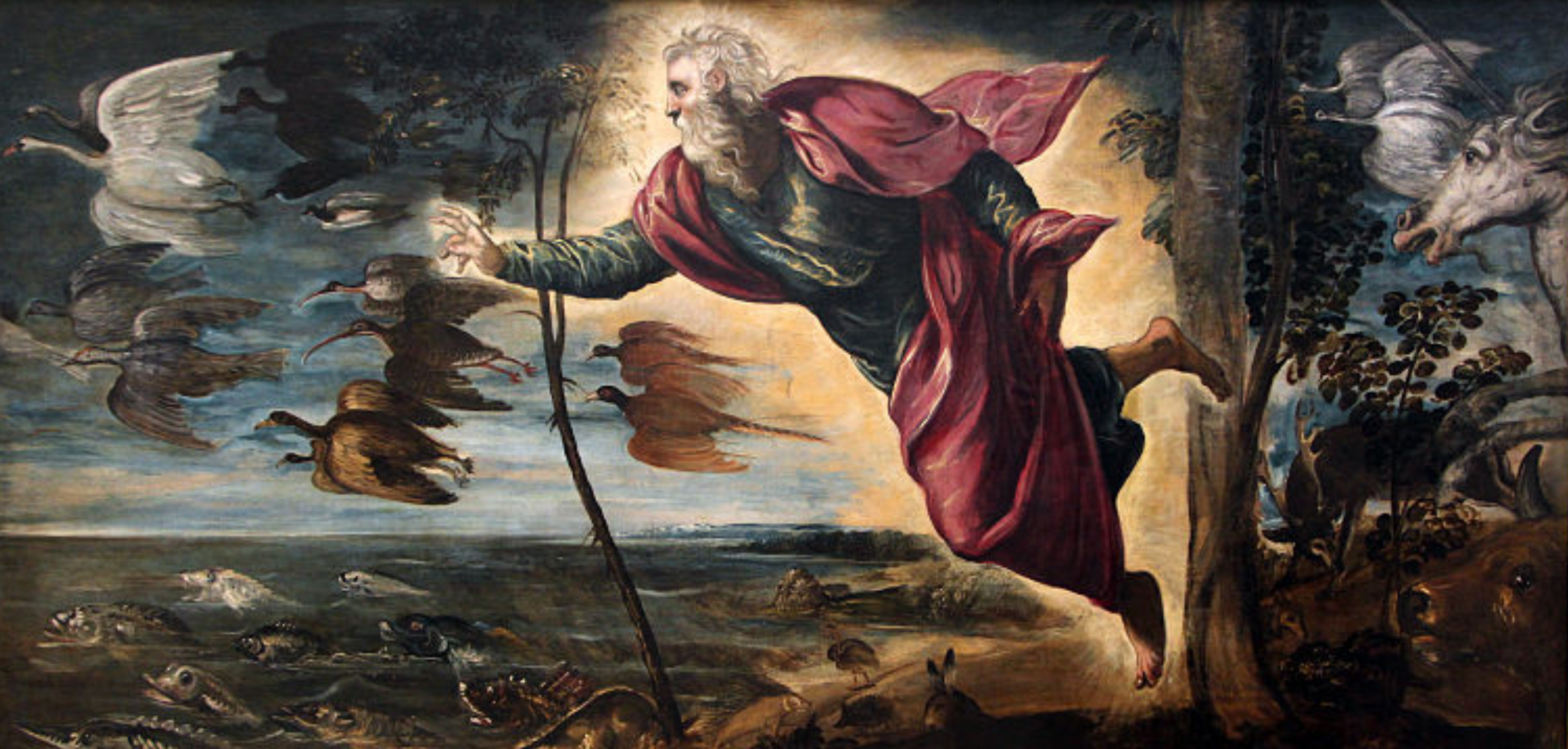 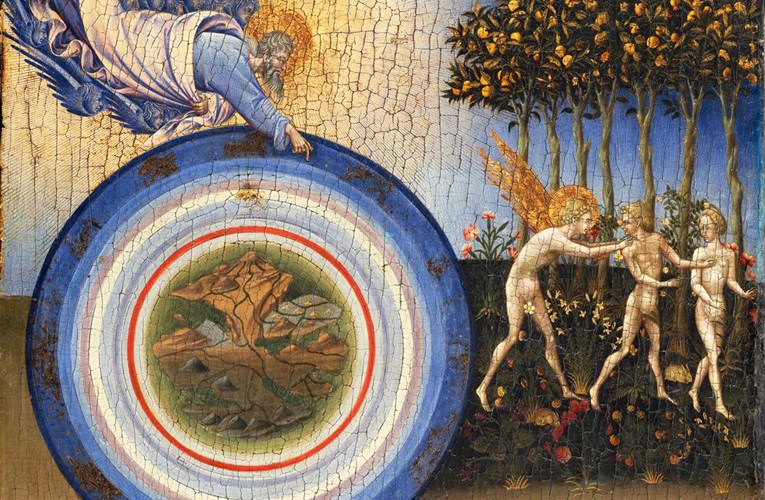 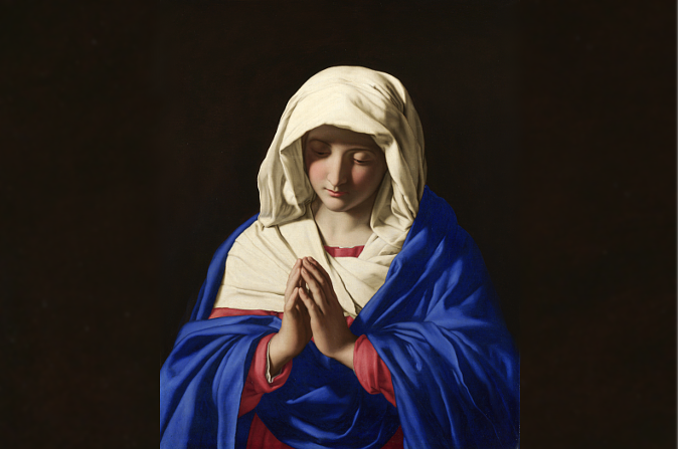 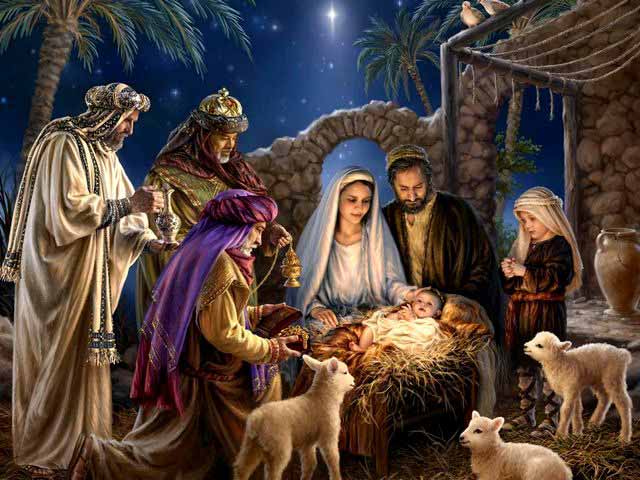 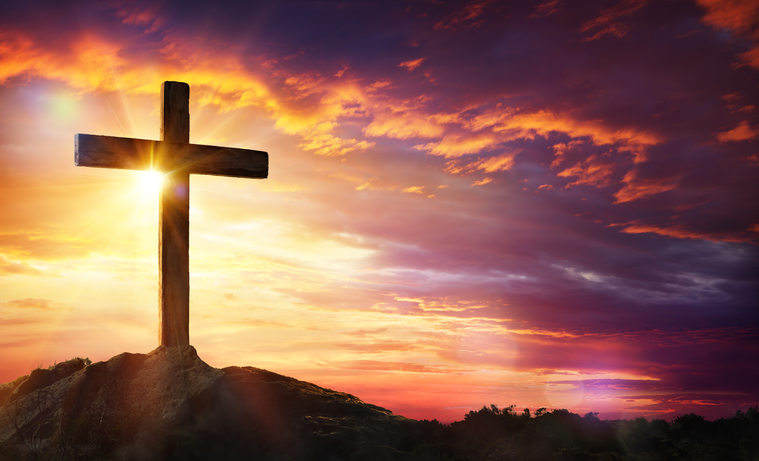 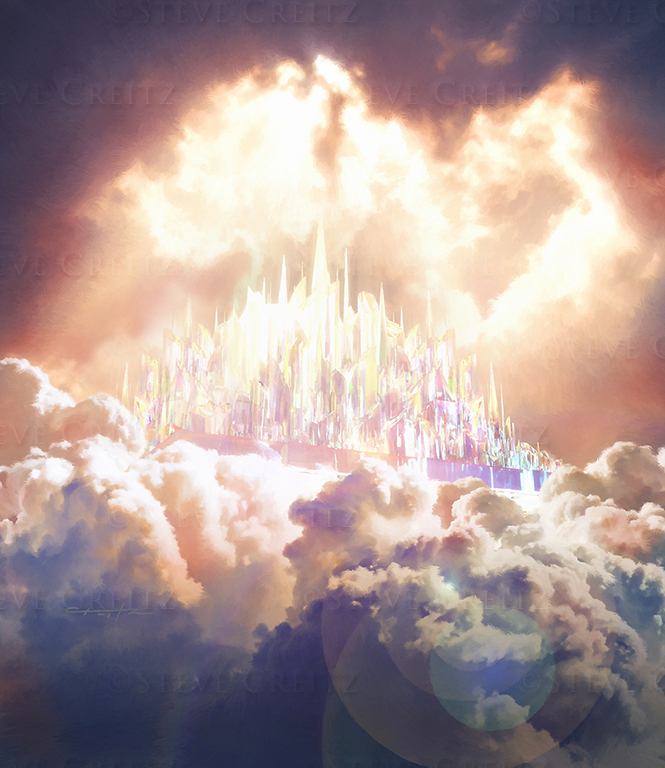 Źródła walki duchowej Ef 2, 1-3
I wy byliście umarłymi na skutek waszych występków i grzechów, 2 w których żyliście niegdyś według doczesnego sposobu tego świata, według sposobu Władcy mocarstwa powietrza, to jest ducha, który działa teraz w synach buntu. Pośród nich także my wszyscy niegdyś postępowaliśmy według żądz naszego ciała, spełniając zachcianki ciała i myśli zdrożnych. I byliśmy potomstwem z natury zasługującym na gniew, jak i wszyscy inni.
Ciało - objawy
Jk 4, 1: Skąd się biorą wojny i skąd kłótnie między wami? Nie skądinąd, tylko z waszych żądz, które walczą w członkach waszych
Mt 26, 41: Czuwajcie i módlcie się, abyście nie ulegli pokusie; duch wprawdzie ochoczy, ale ciało słabe»
Ga 5, 19-21: Jest zaś rzeczą wiadomą, jakie uczynki rodzą się z ciała: nierząd, nieczystość, wyuzdanie, 20 uprawianie bałwochwalstwa, czary, nienawiść, spór, zawiść, wzburzenie, niewłaściwa pogoń za zaszczytami, niezgoda, rozłamy, 21 zazdrość, pijaństwo, hulanki i tym podobne. Co do nich zapowiadam wam, jak to już zapowiedziałem: ci, którzy się takich rzeczy dopuszczają, królestwa Bożego nie odziedziczą.
Świat - objawy
1 J 2, 16: Wszystko bowiem, co jest na świecie, a więc: pożądliwość ciała, pożądliwość oczu i pycha tego życia nie pochodzi od Ojca, lecz od świata. 
Mt 16, 26: Cóż bowiem za korzyść odniesie człowiek, choćby cały świat zyskał, a na swej duszy szkodę poniósł? Albo co da człowiek w zamian za swoją duszę?
1 Kor 2, 12: Otóż myśmy nie otrzymali ducha świata, lecz Ducha, który jest z Boga, dla poznania darów Bożych. 
Mt 13, 22: Posiane między ciernie oznacza tego, kto słucha słowa, lecz troski doczesne i ułuda bogactwa zagłuszają słowo, tak że zostaje bezowocne.
Zły duch - objawy
J 10, 10: Złodziej przychodzi tylko po to, aby kraść, zabijać i niszczyć. Ja przyszedłem po to, aby [owce] miały życie i miały je w obfitości. 
Mt 4, 1: Wtedy Duch wyprowadził Jezusa na pustynię, aby był kuszony przez diabła.
Mt 16, 22: A Piotr wziął Go na bok i począł robić Mu wyrzuty: «Panie, niech Cię Bóg broni! Nie przyjdzie to nigdy na Ciebie». 
1 P 5, 8: Bądźcie trzeźwi! Czuwajcie! Przeciwnik wasz, diabeł, jak lew ryczący krąży szukając kogo pożreć.
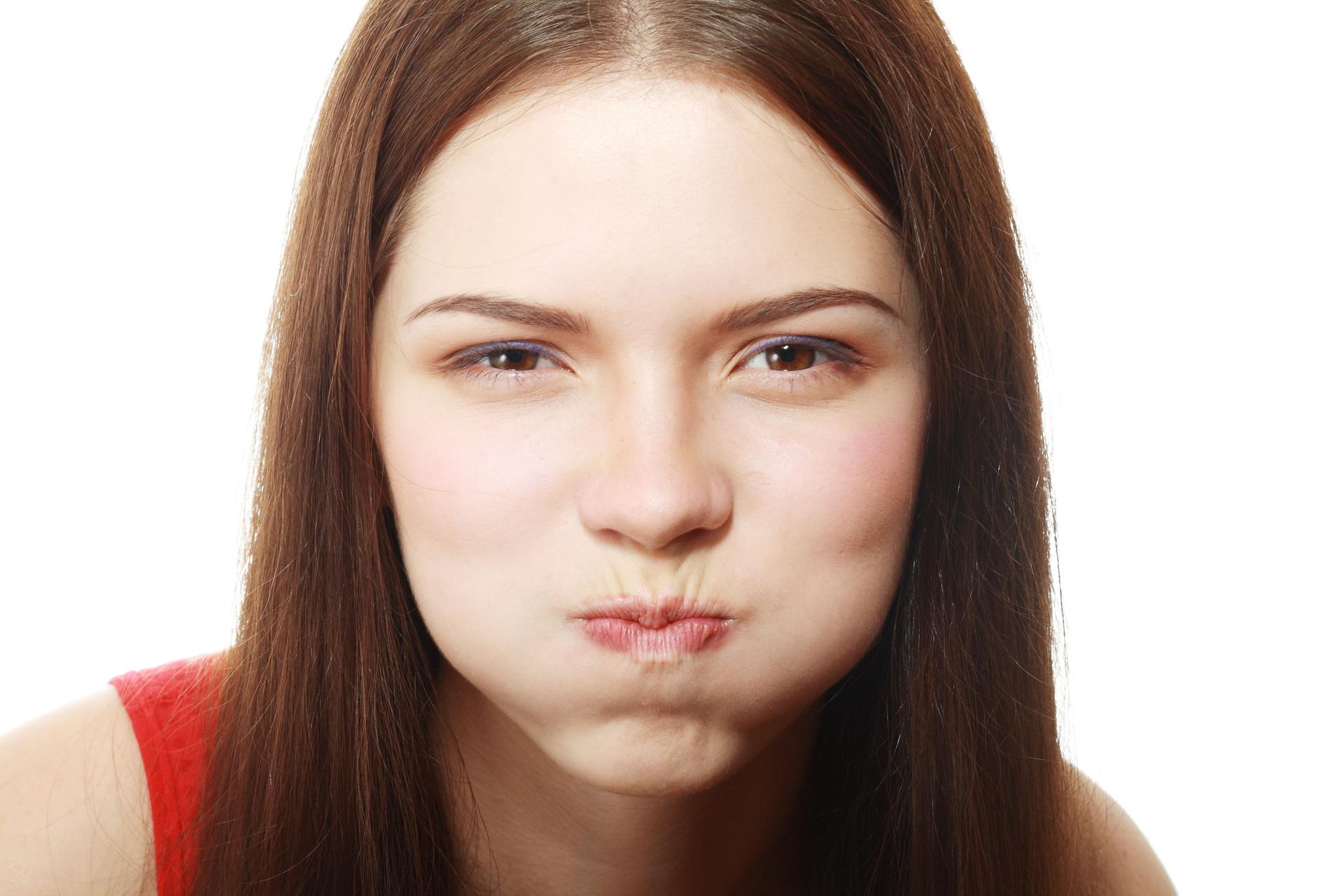 Jak pokonać ciało?
Prosić Boga o to, czego potrzebuję.
Pokora
Chodzenie w Duchu
Ukrzyżować ciało z jego namiętnościami
Obudzić nowego człowieka
Złożyć ufność w Bogu
Radość, pokój i kontemplacja
Jak pokonać świat?
Świętość jako oddzielenie od tego, co nieświęte
Znienawidzić własne życie
Czerpać z krzyża
Ubóstwo
Panowanie nad językiem
Słuchać Słowa
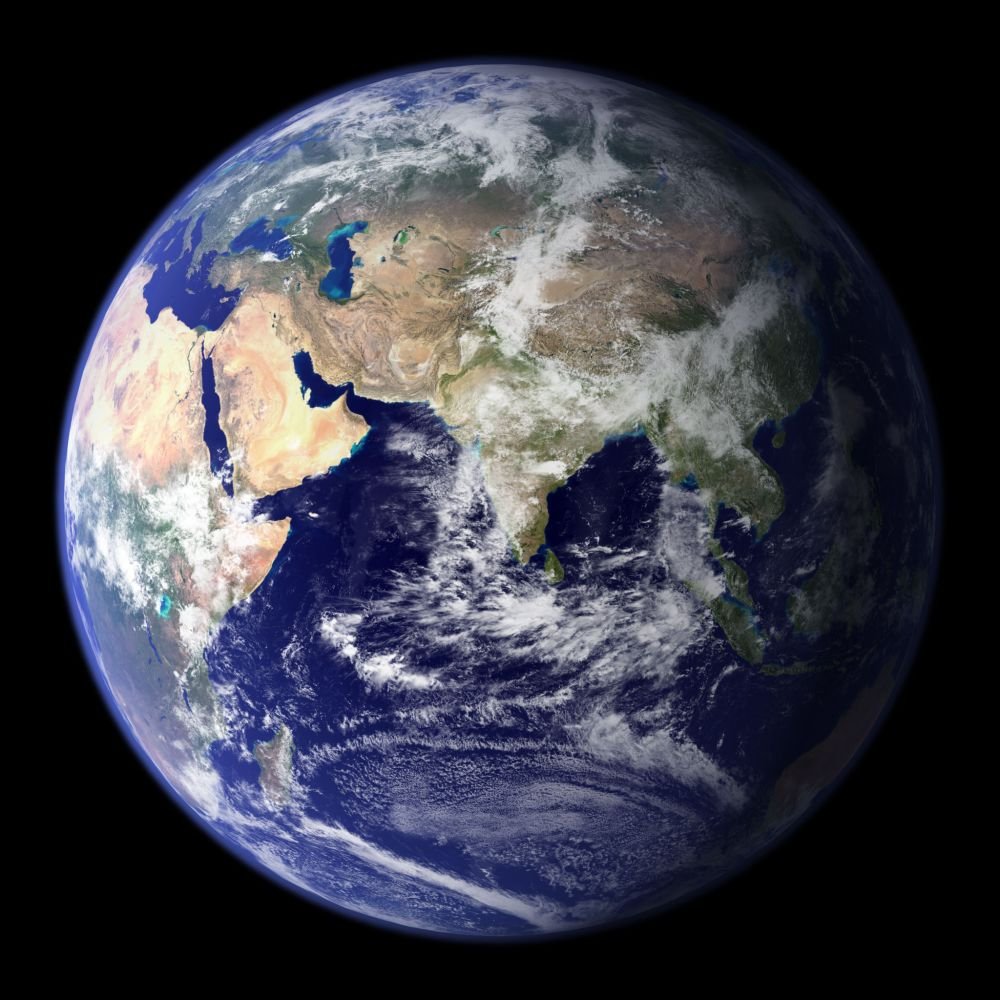 Jak pokonać złego ducha?
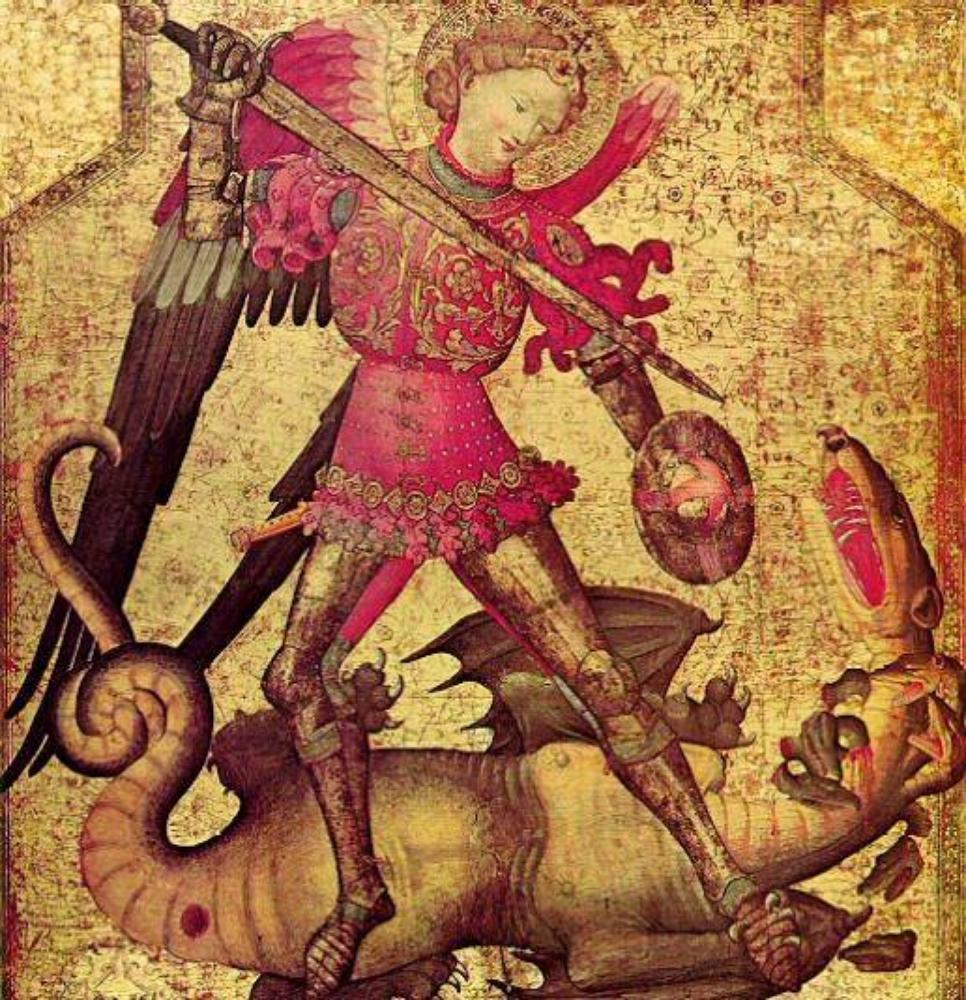 Stawić opór a ucieknie
Bliskość Boga
Nie dawać miejsca diabłu
Trzeźwość i czuwanie
Modlitwa i post
Podsumowanie
Mamy 3 wrogów: ciało, świat i złego ducha.
Zwycięstwo jest nasze!
Mamy środki, aby to zrealizować.